Probabilistic Sequential Consistency in Social Networks
Presented by: Priyanka Singla
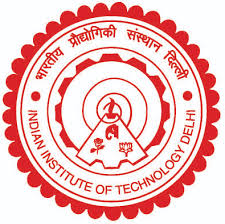 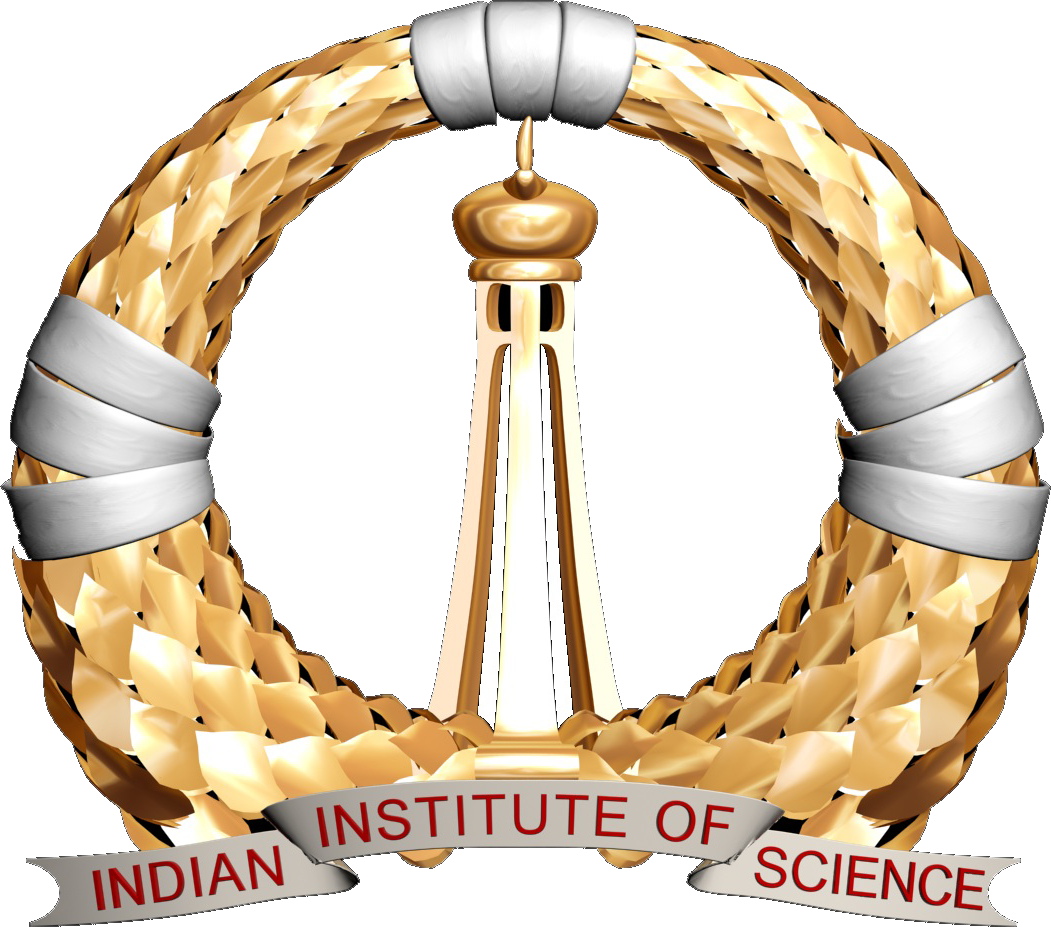 Shubhankar Suman Singh
Prof. Smruti R. Sarangi
          (IIT-Delhi)
Prof. K. Gopinath 
(IISc)
1
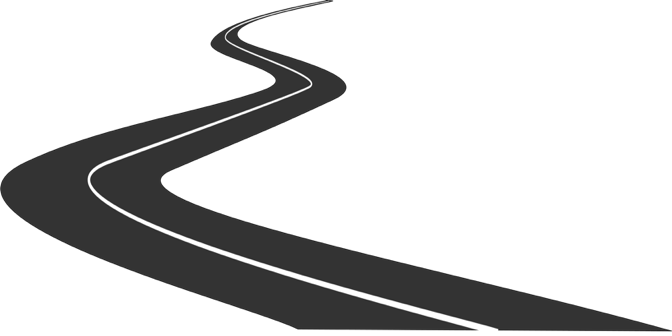 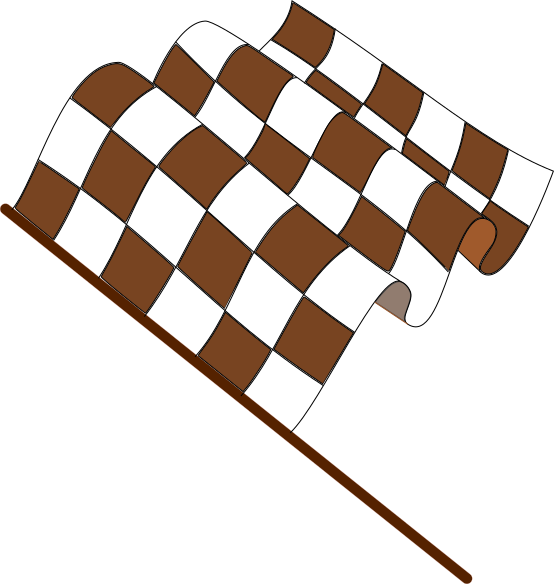 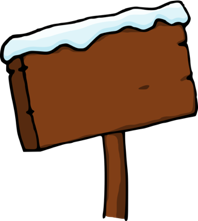 Overloading
2
Does no partitioning guarantee assure CA?
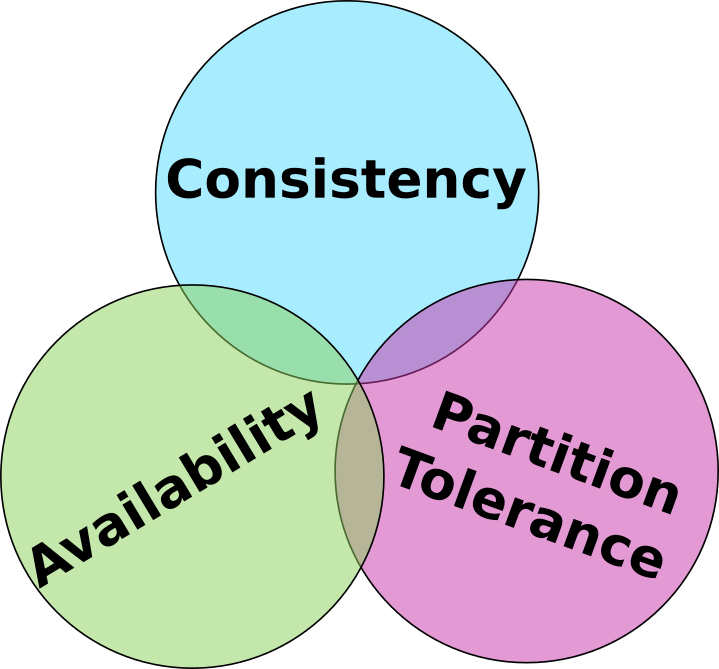 System Overloading?
Brewer’s CAP theorem
3
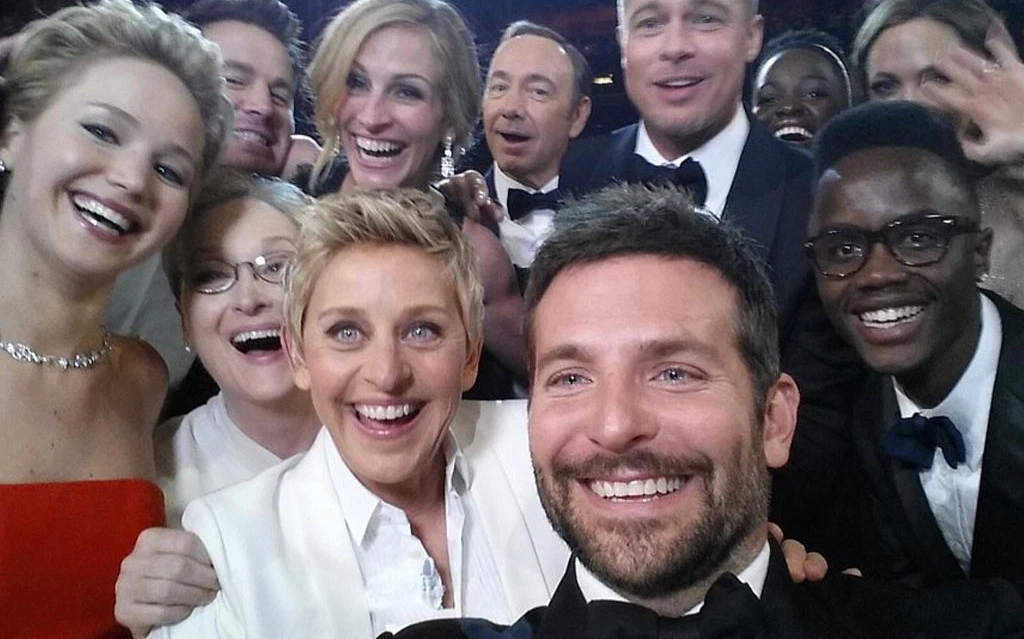 4
Something is technically wrong.Thanks for noticing-we’re going to fix it up and have things back to normal soon.
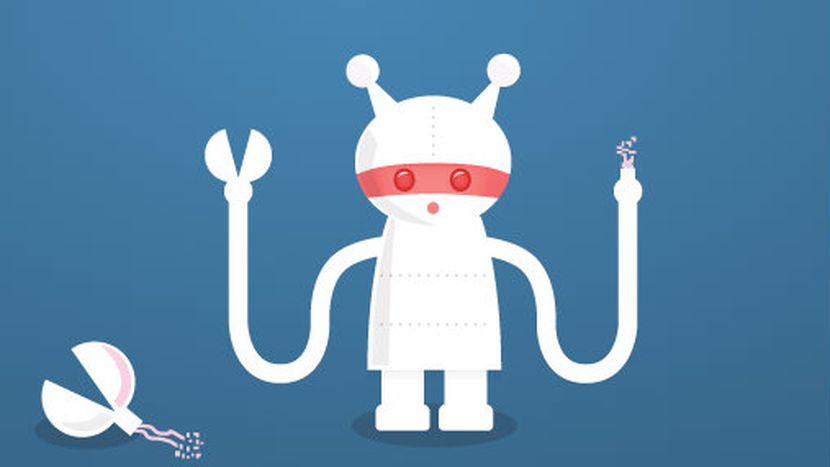 3,283,353 retweets.
4
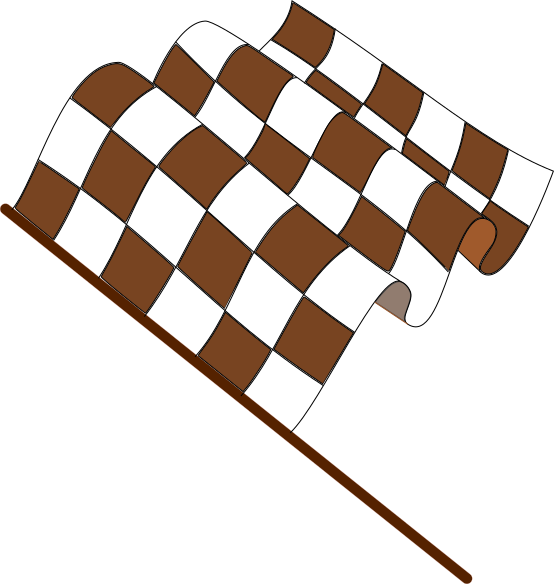 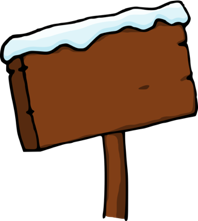 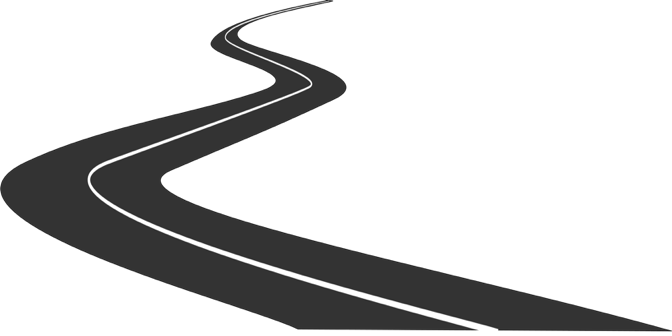 Overloading
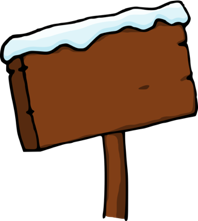 ExistingSolutions
ExistingSolutions
5
Data and metadata  partitioning [LM, WBMP].
Entire system overload.
Performance deterioration when accesses are skewed.
Single object overload.
Relaxed Consistency Models
Red-Blue consistency [LPCGPR].
CRDTs : Conflict-free Replicated Data Types [SPBZ].
Prioritize some operations. (Amazon)
Operation dependent.
6
Trades off consistency or availability.
Trades off availability.
Existing solutions
Replication and caching [W, LPCGPR].
Read dominating workloads.
Trades off performance or consistency for write dominated.
Admission control and load balancing  [ENTZ, RLB].
Favor some clients.
Drop non-critical requests.
Cannot satisfy all  clients.
Trades off consistency or availability.
6
Data and metadata  partitioning
Relaxed consistency models
7
Cannot satisfy all the clients.
Unable to handle write dominated, single object overloads.
Operation dependent.
Existing solutions
Replication and caching
Admission control and load balancing
7
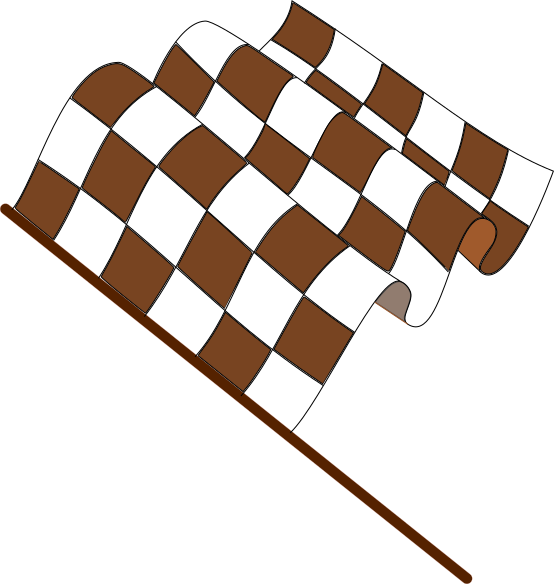 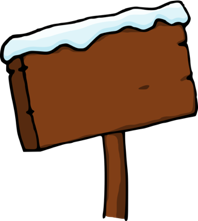 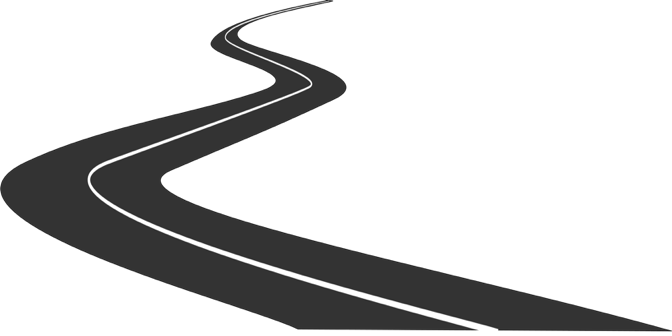 Overloading
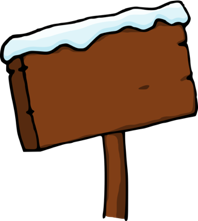 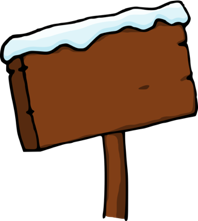 Social Consistency
ExistingSolutions
ExistingSolutions
8
If no new updates, eventually all reads will return the last updated value.
Once an update completes, subsequent accesses return the same value.
-Poor quality of response.
-Slow Reads/Writes.
Consistency Spectrum
Strong		        Eventual
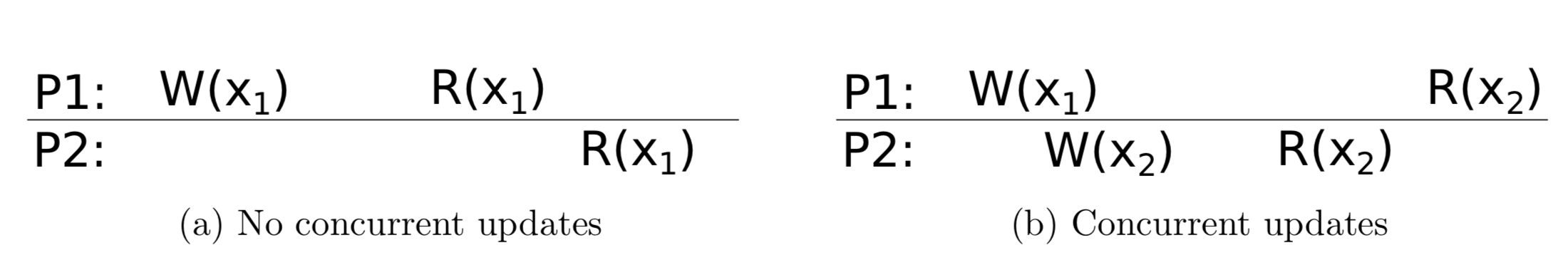 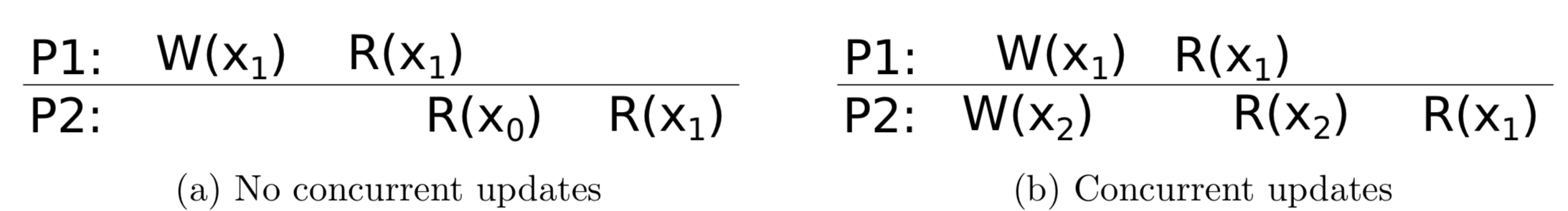 +User Satisfaction.
+No Violations.
+Good performance, low latency.
Can we have the best of both worlds?
9
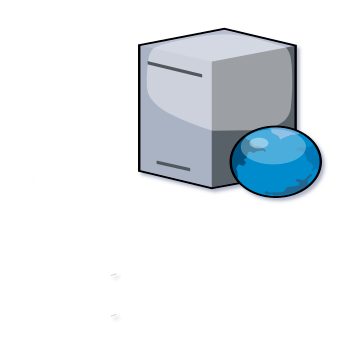 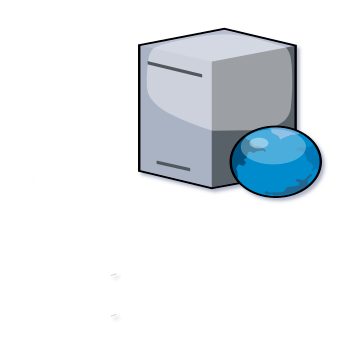 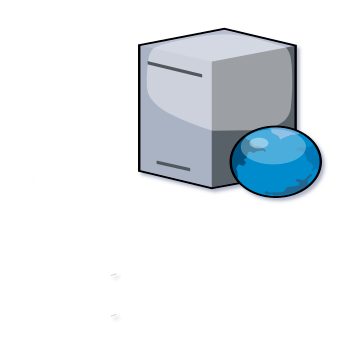 8
6
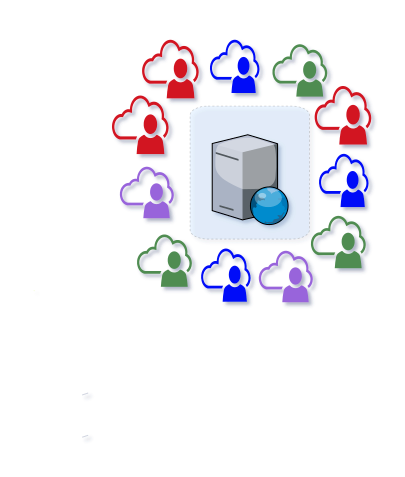 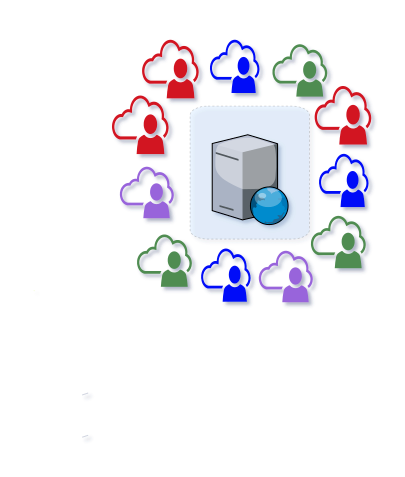 8
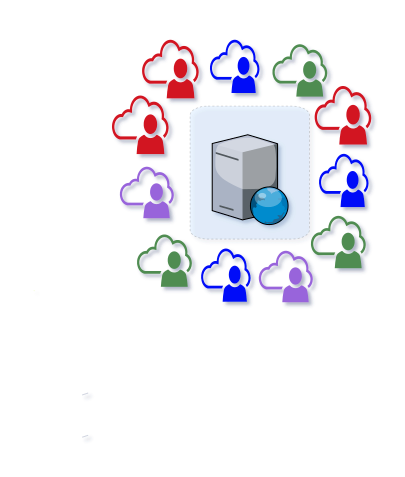 2
6
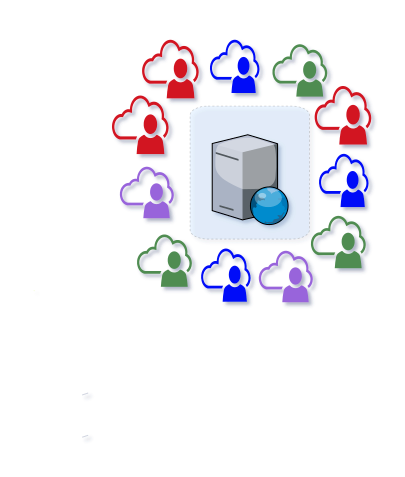 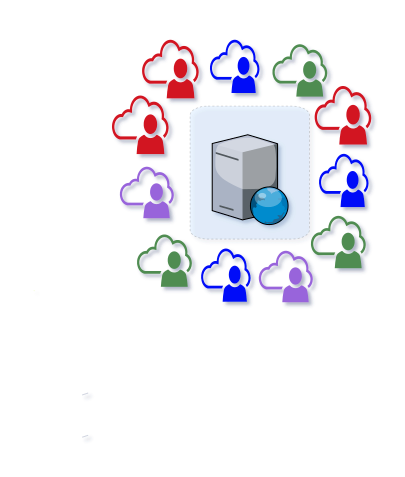 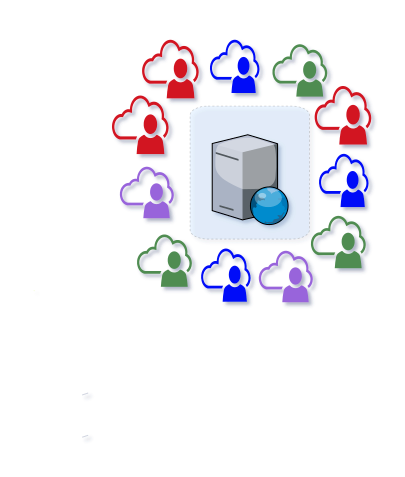 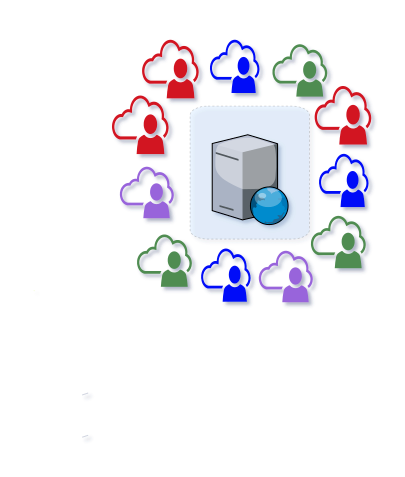 9
8
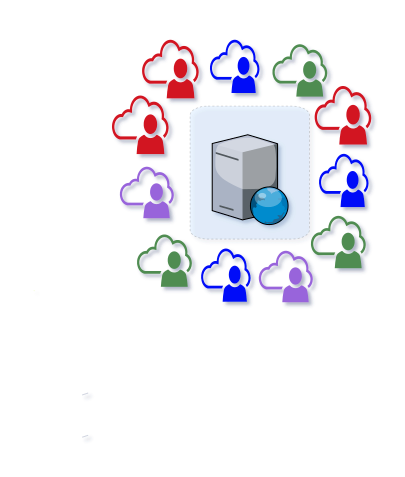 9
9
9
9
8
9
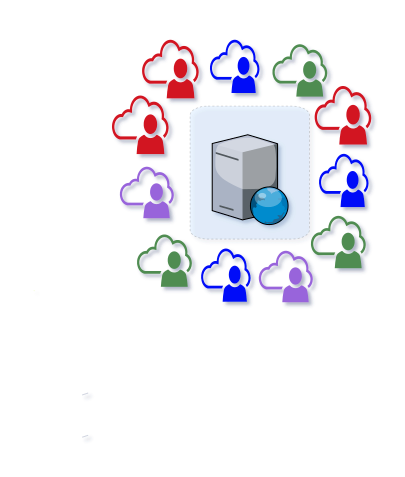 8
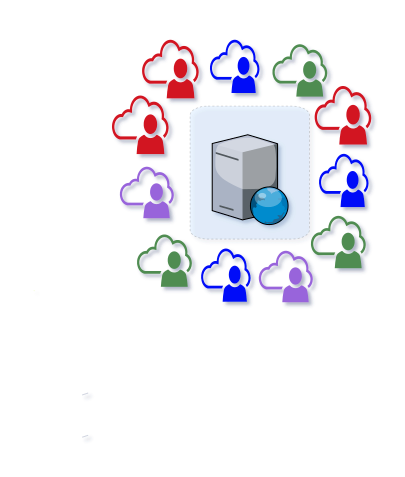 9
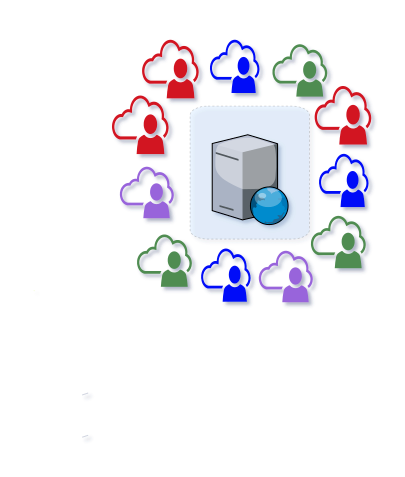 9
1
8
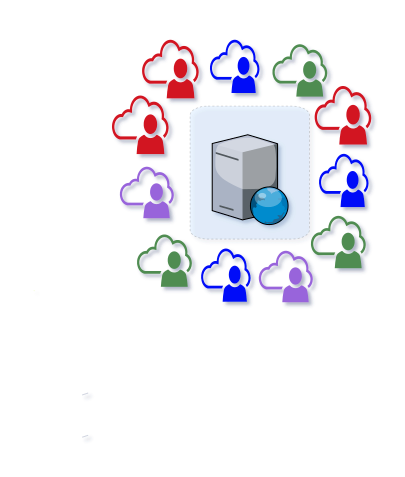 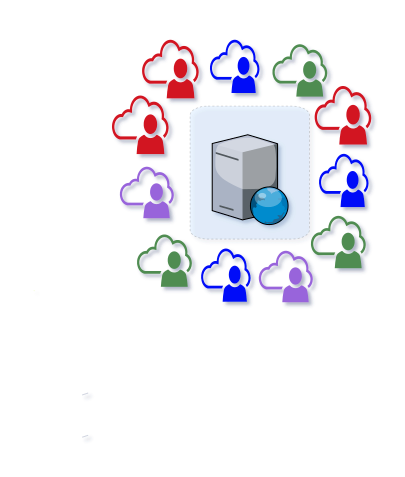 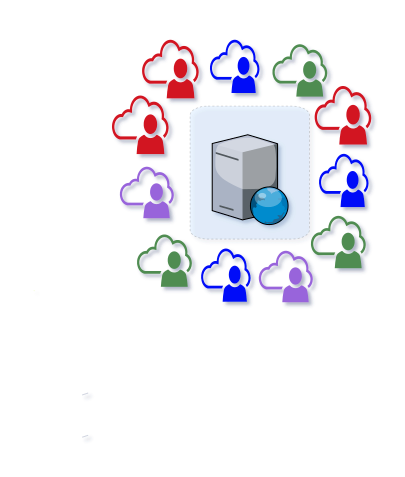 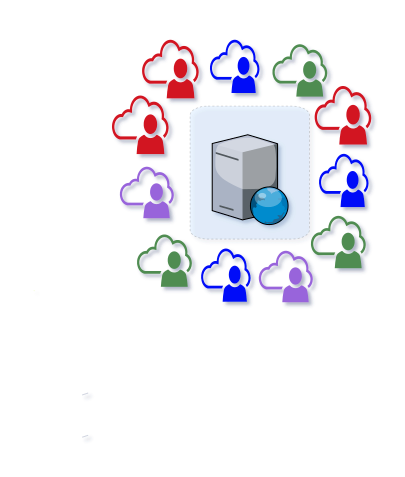 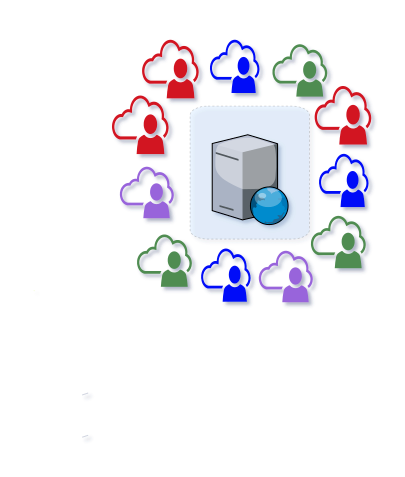 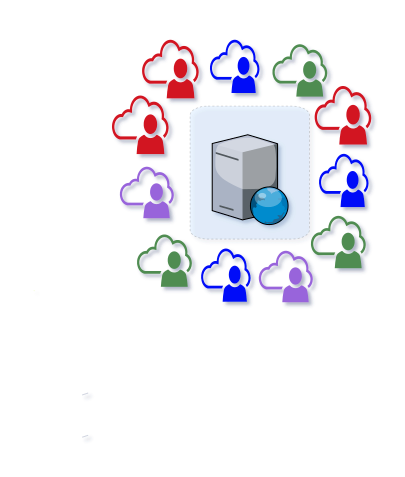 8
1
3
9
9
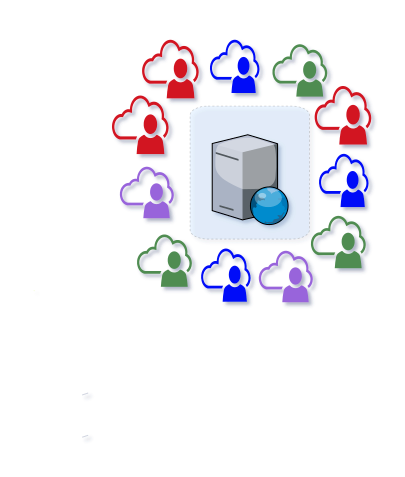 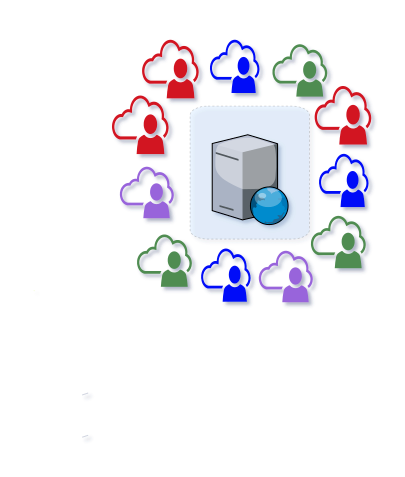 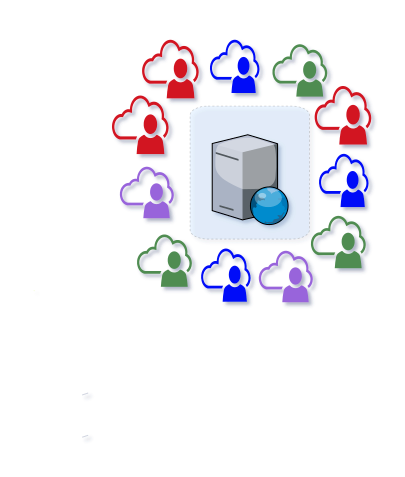 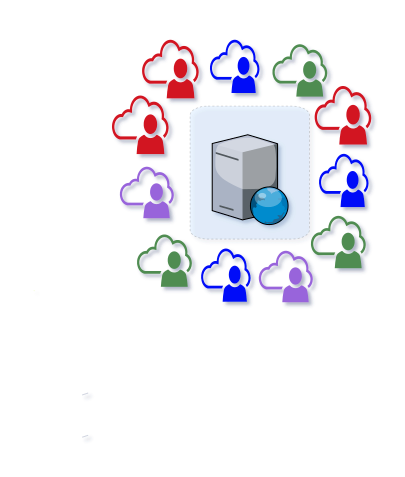 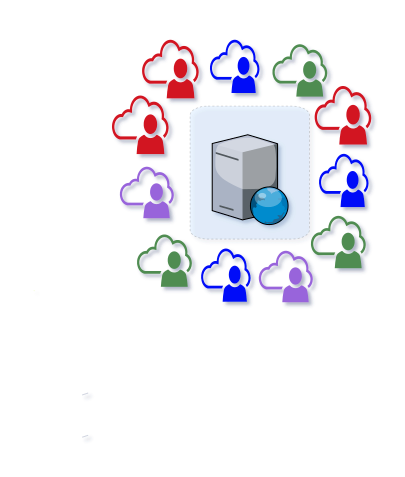 8
5
5
9
1
9
7
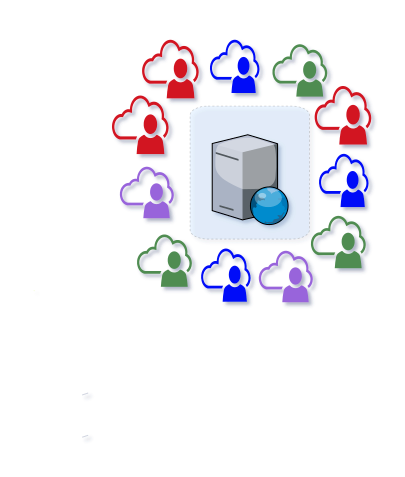 7
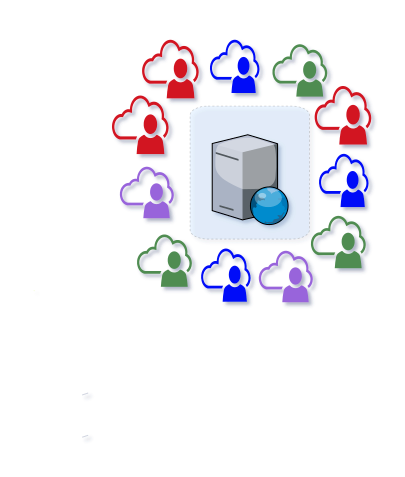 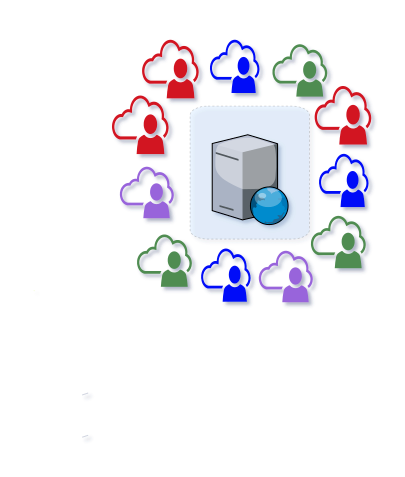 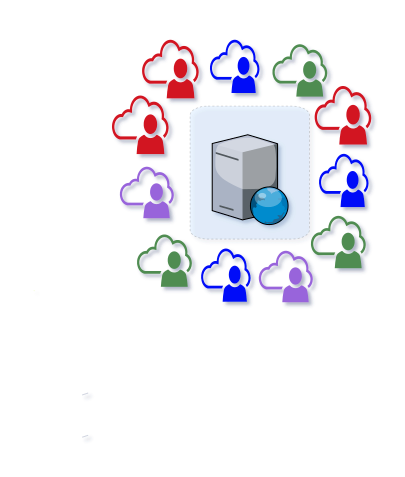 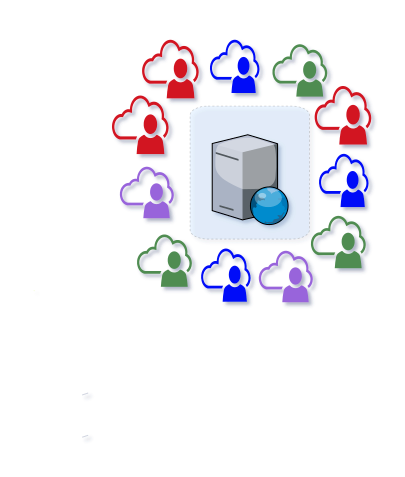 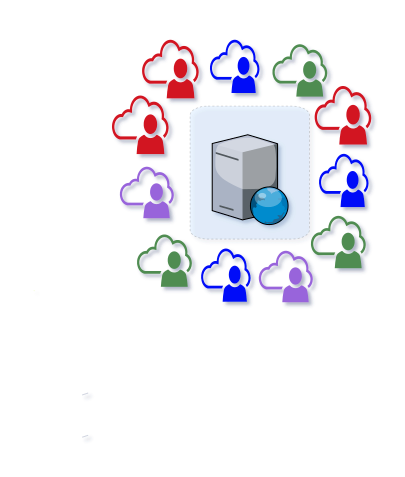 9
9
10
9
9
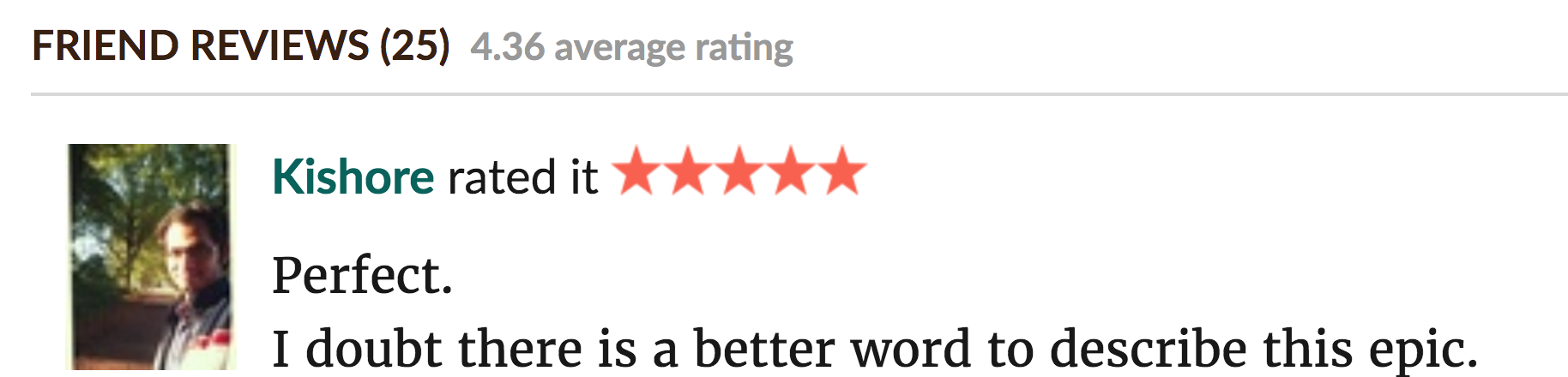 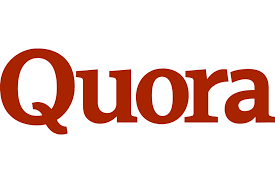 For all practical purposes, users mostly interact with other users socially connected to them.
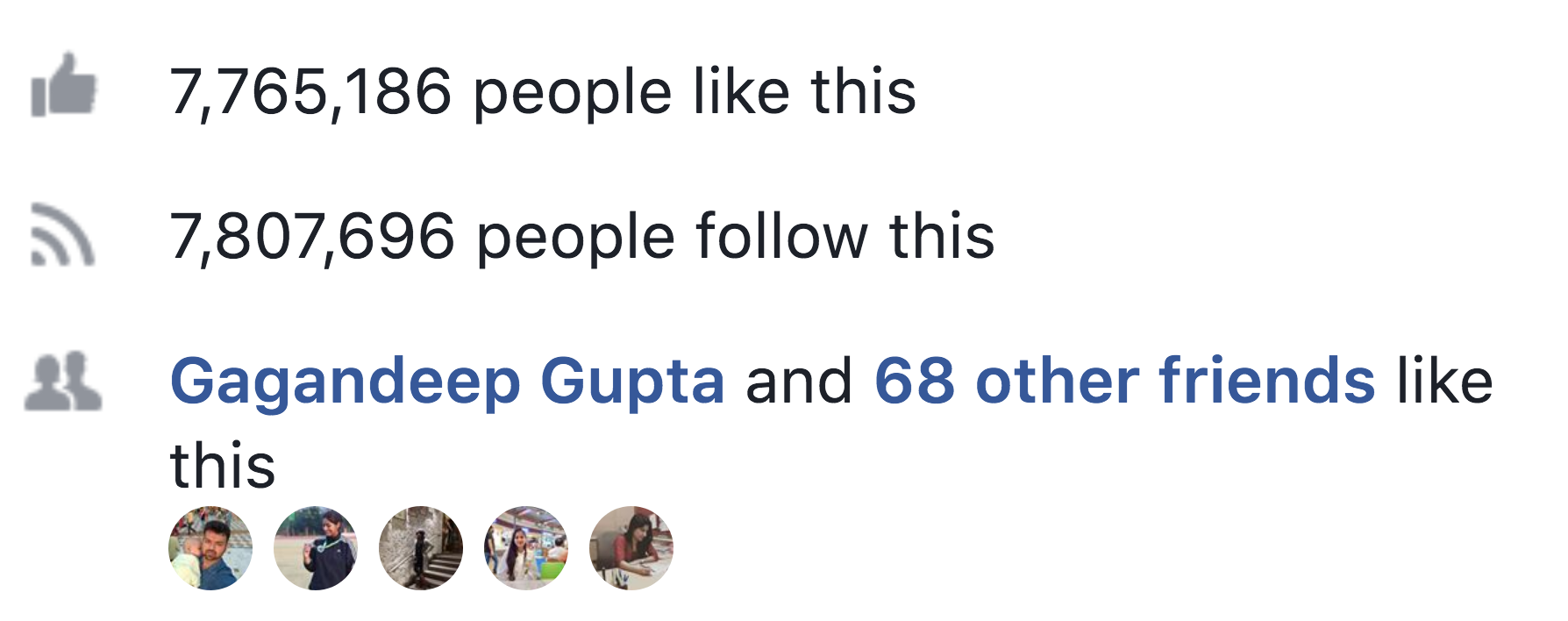 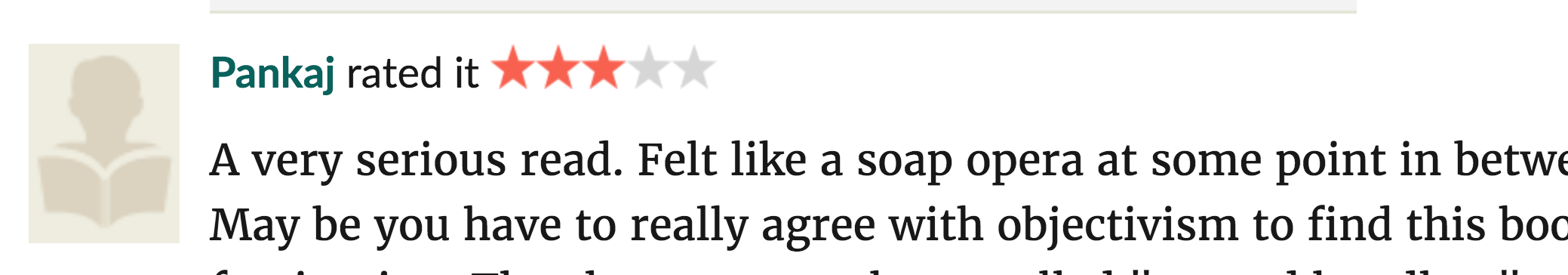 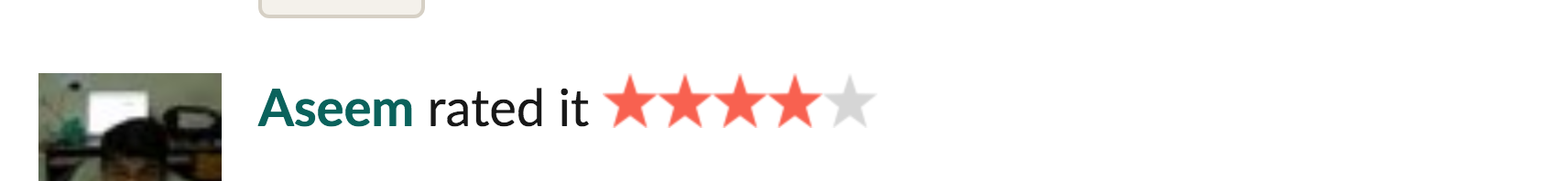 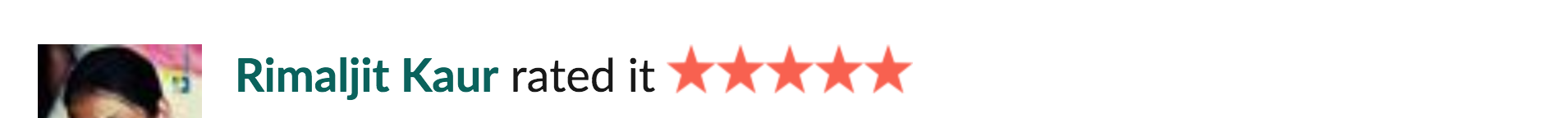 Why Social Networks?
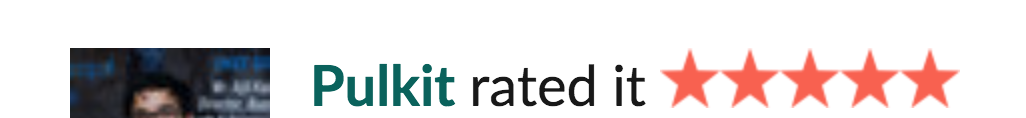 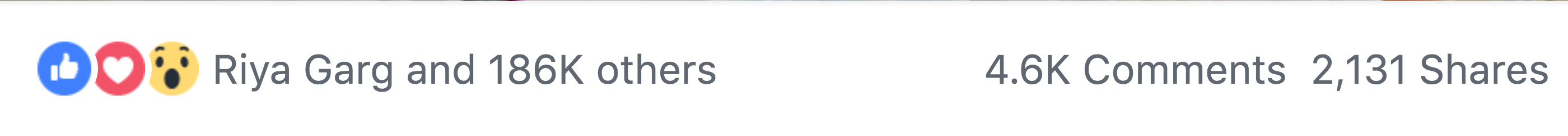 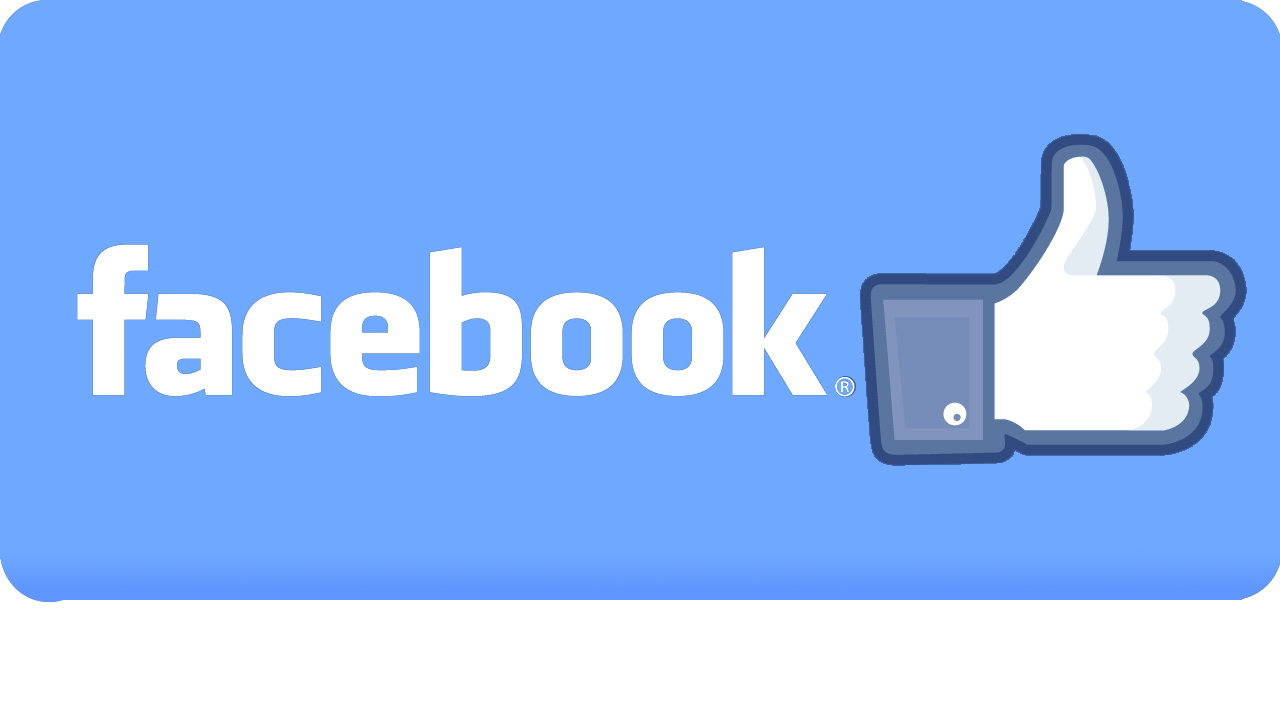 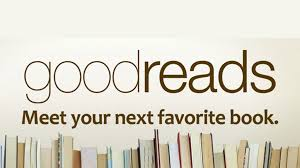 11
11
Weighted Graph G(C,E)
Damping Function
Captures the contribution of each client in overload
Priority
Captures client-client interaction.
Feature
Node Weights
Minimize loss in social connectivity.
Maximize load balancing.
Edge Weights
Static
Per-object Dynamic
Dynamic
12
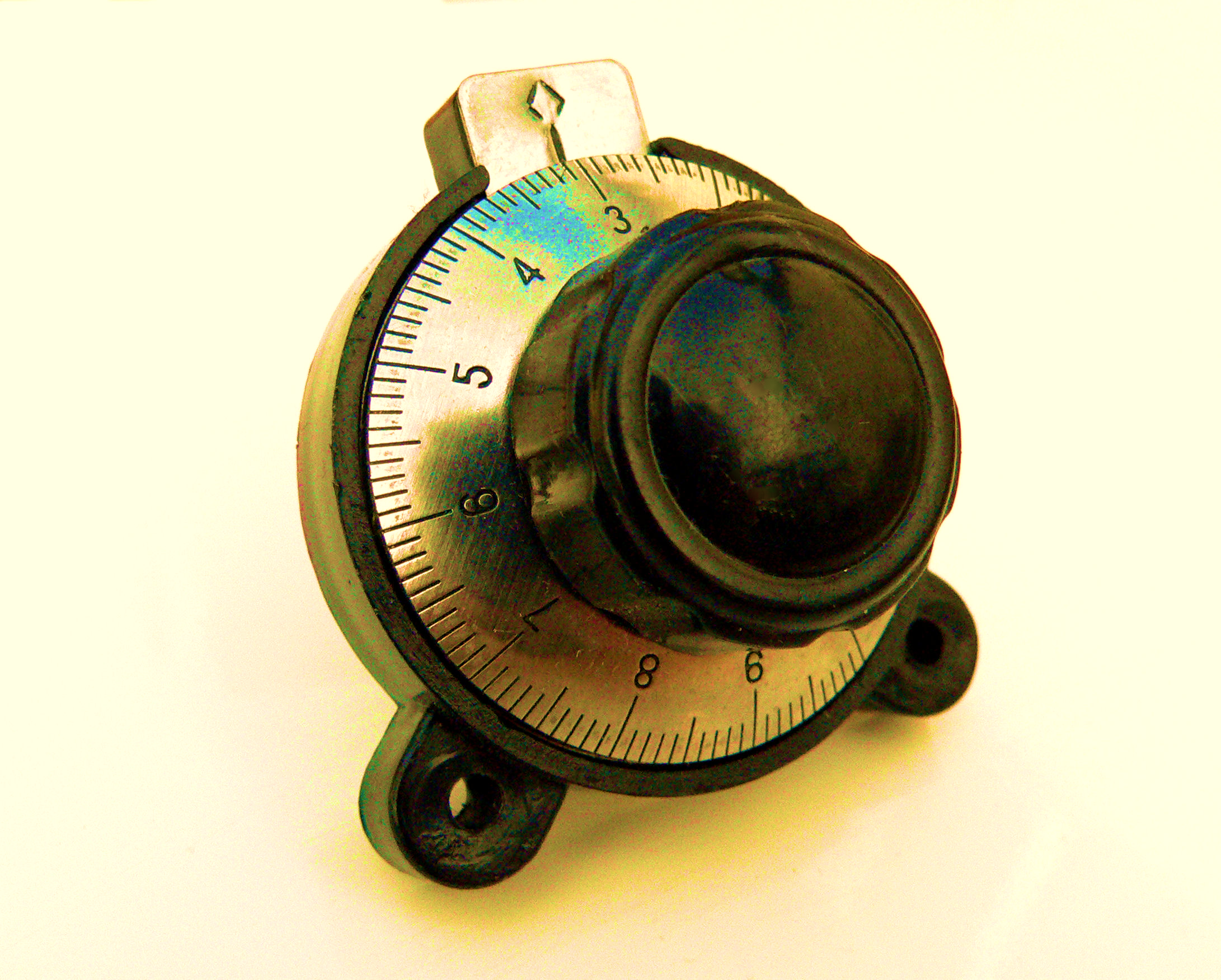 Violations as a Tuning knob
Violations
Performance
Quality
13
13
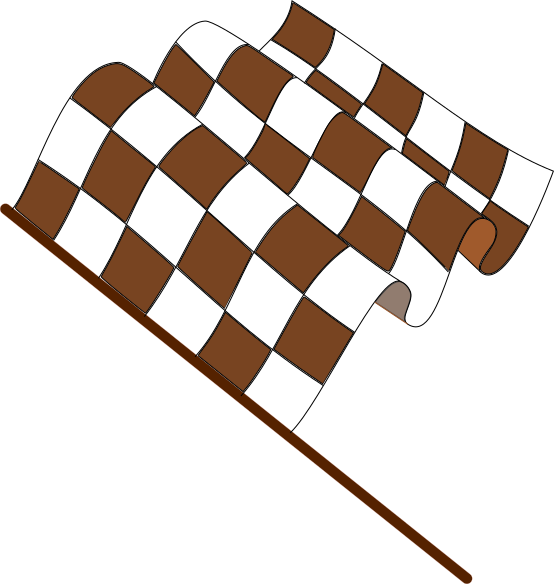 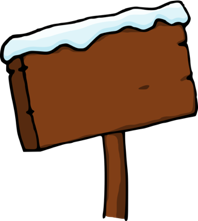 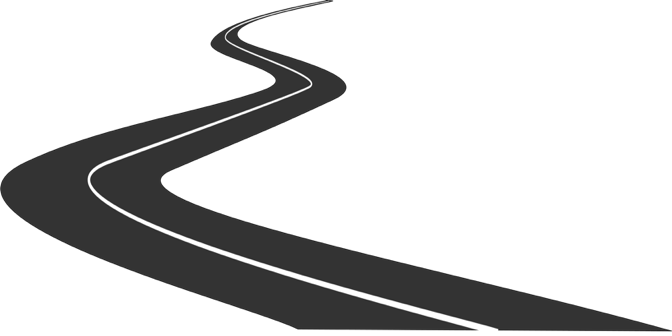 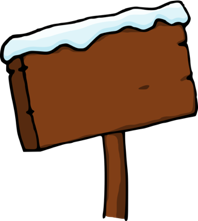 Overloading
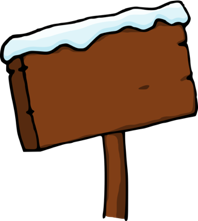 ExistingSolutions
TheoreticalModel
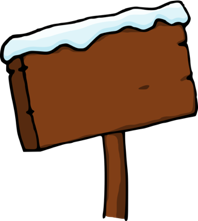 SocialConsistency
14
System Model
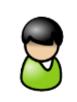 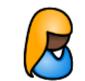 Each sub-domain is sequentially consistent.
Happens-before relationship
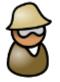 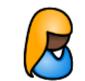 1-p
1-p
p
(x)
(x+1)
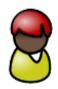 Linear Order
p
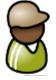 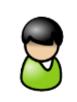 p
Intra-Cluster Communication
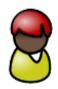 15
System Model
Random Walk
R
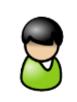 (x’,y’)
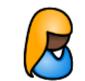 Each sub-domain is sequentially consistent.
1 - p
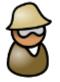 D=N(μ,𝞼2)
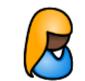 1-p
1-p
p
(x,y)
(x+1,y)
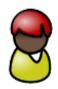 Linear Order
p
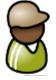 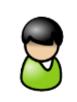 Inter-Cluster Communication
p
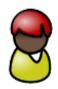 16
SC Violation
Frontier(y) = Max { x: State(x,y) = visited }
4
4
1-p
1-p
V
F
p
2
3
3
Read or Write, happens before relation.
1-p
(x,y)
p
1
1
5
Violation
Each cluster’s progress
17
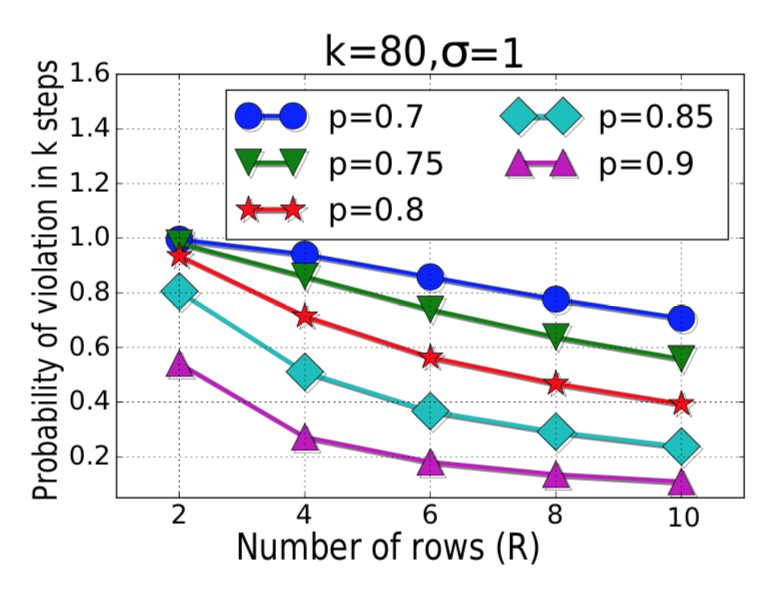 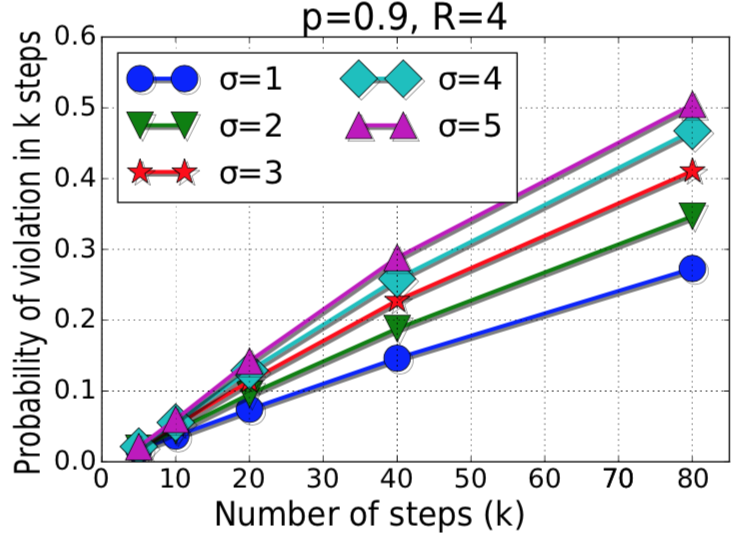 Violation Probability       (Pvio)
R=3
Distribution
(𝞼)
4
4
p
𝞼
Clust_Size: Choose R
Run_Length:Choose k
# Steps (k)
2
3
3
K=5
p
1
1
As 𝞼 or k increases, Pvio increases.
As p or R increases, Pvio decreases.
5
# Clusters (R)
18
Split: Choose R
Split-Merge
R: Number of clusters initially
L: Request rate
R’: Number of clusters after split
𝞽: User defined threshold
P: User defined bound on violation probability
19
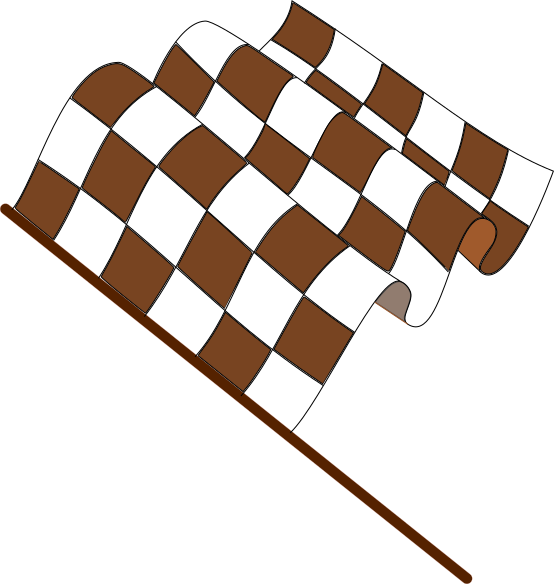 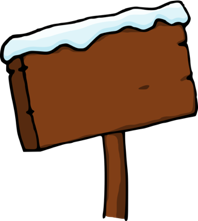 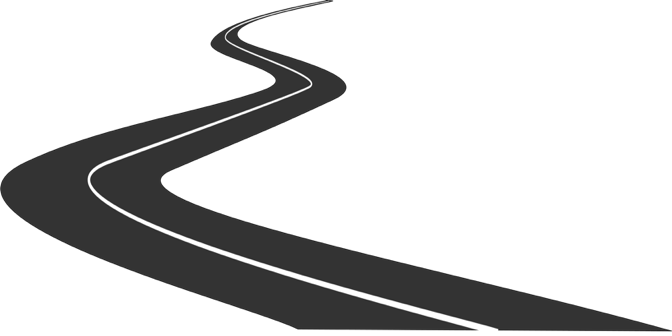 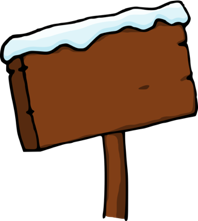 Overloading
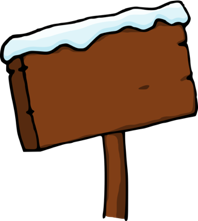 ExistingSolutions
Evaluation
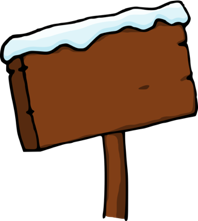 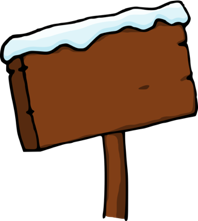 TheoreticalModel
ConsistencySpectrum
20
GLEE
Social Consistency
Replication Factor: 1Consistency Value: 1
Replication Factor: 1Consistency Value: 1
Replication Factor: +1Consistency Value: 1
Cassandra
Eventual Consistency
21
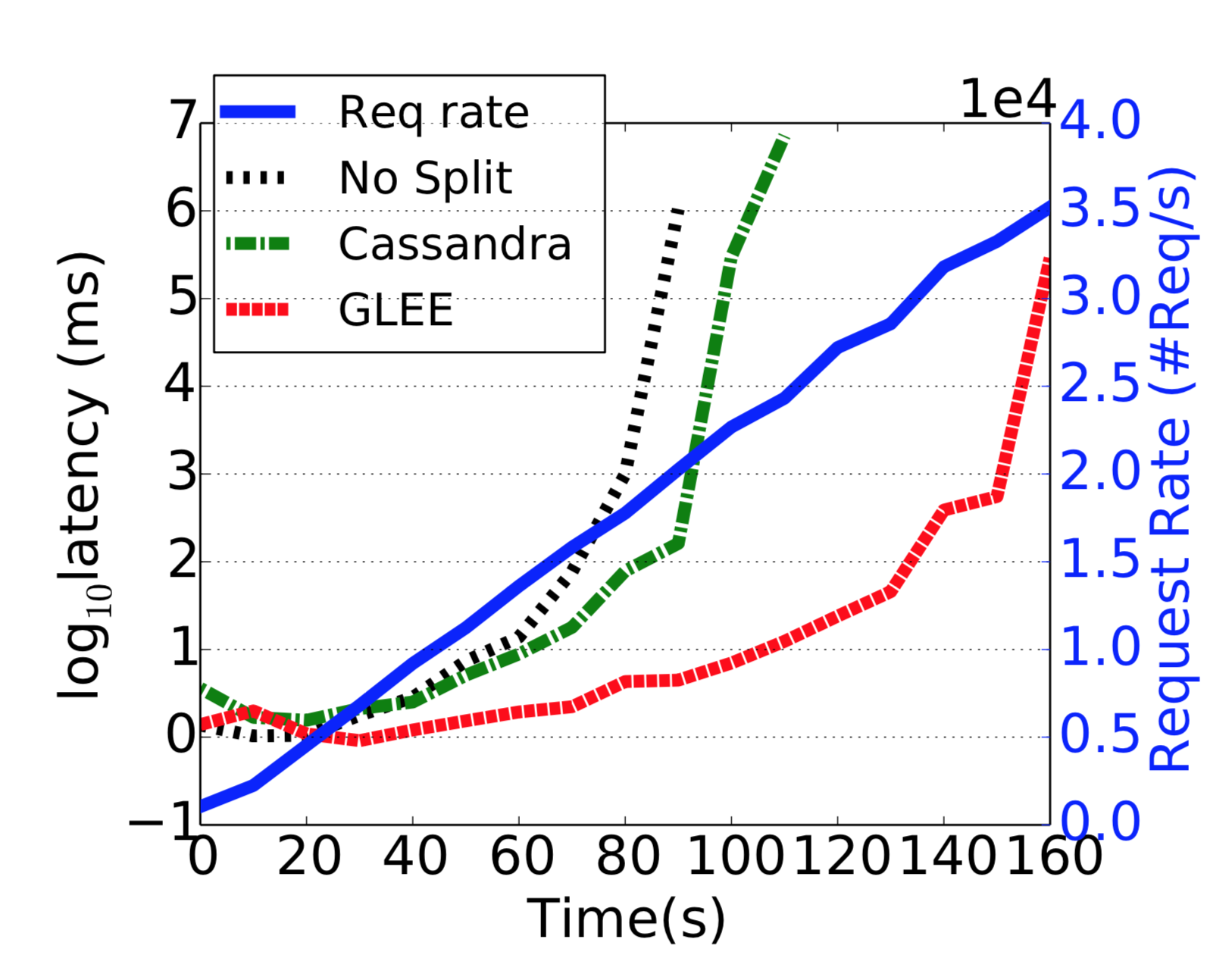 1.6X No Split
1.5X Cassandra
Mixed Workload
22
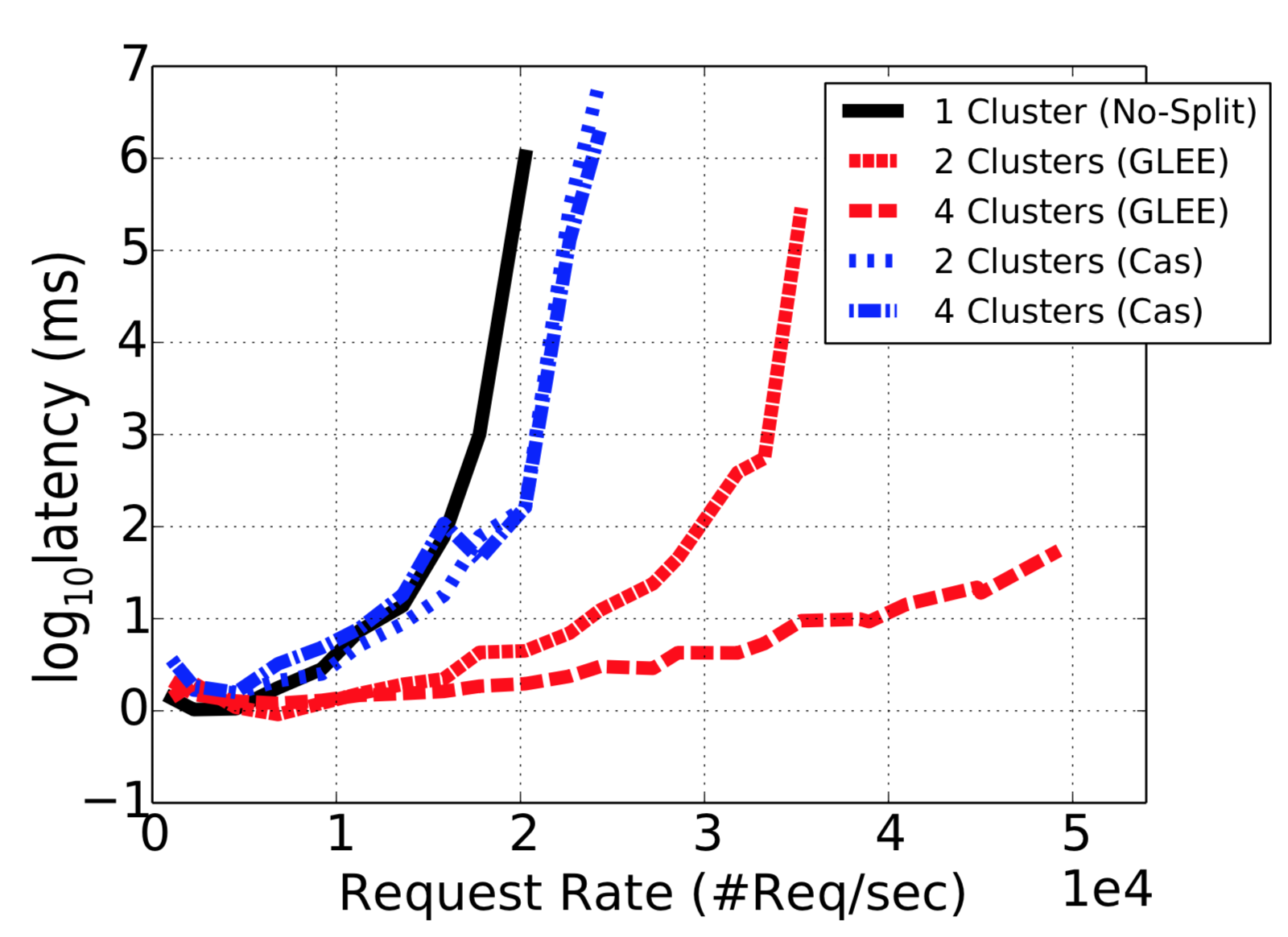 2.4X No Split
2.4X Cassandra
Multi-Split Workload
23
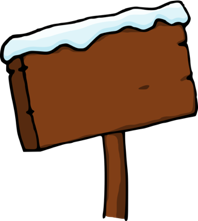 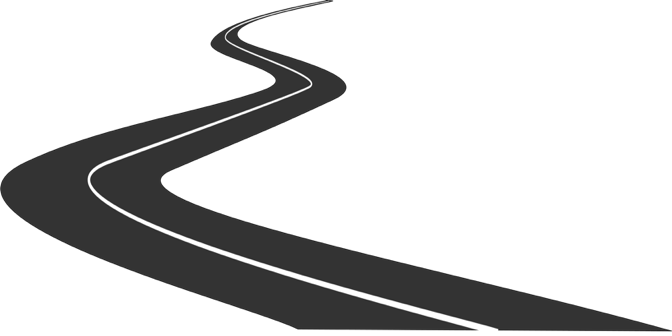 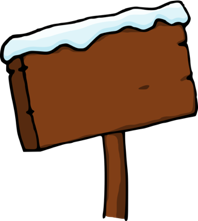 Overloading
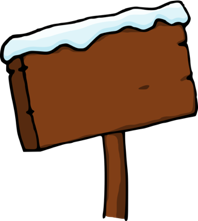 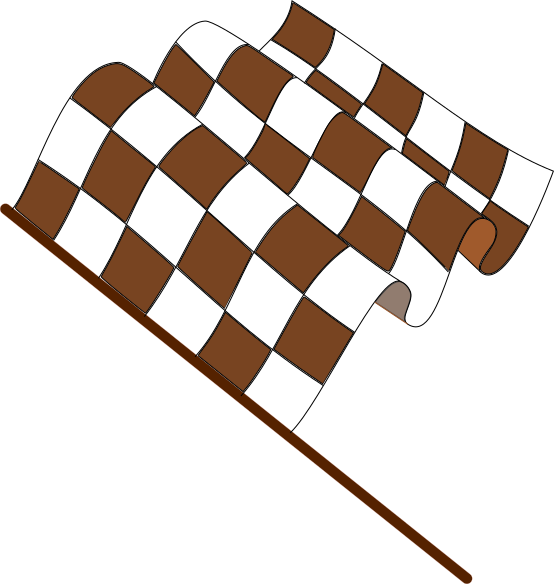 Evaluation
ExistingSolutions
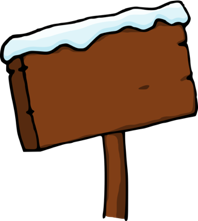 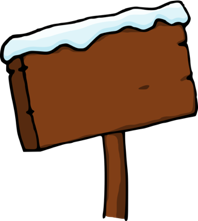 TheoreticalModel
ConsistencySpectrum
24
Summary
25
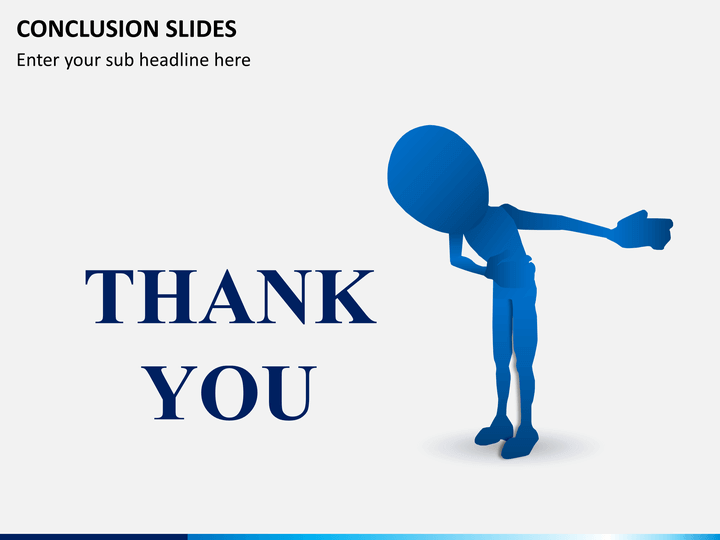 26
26
Twitter DataSet
Req Rate increased from  9000 req/s to 18000 req/s.
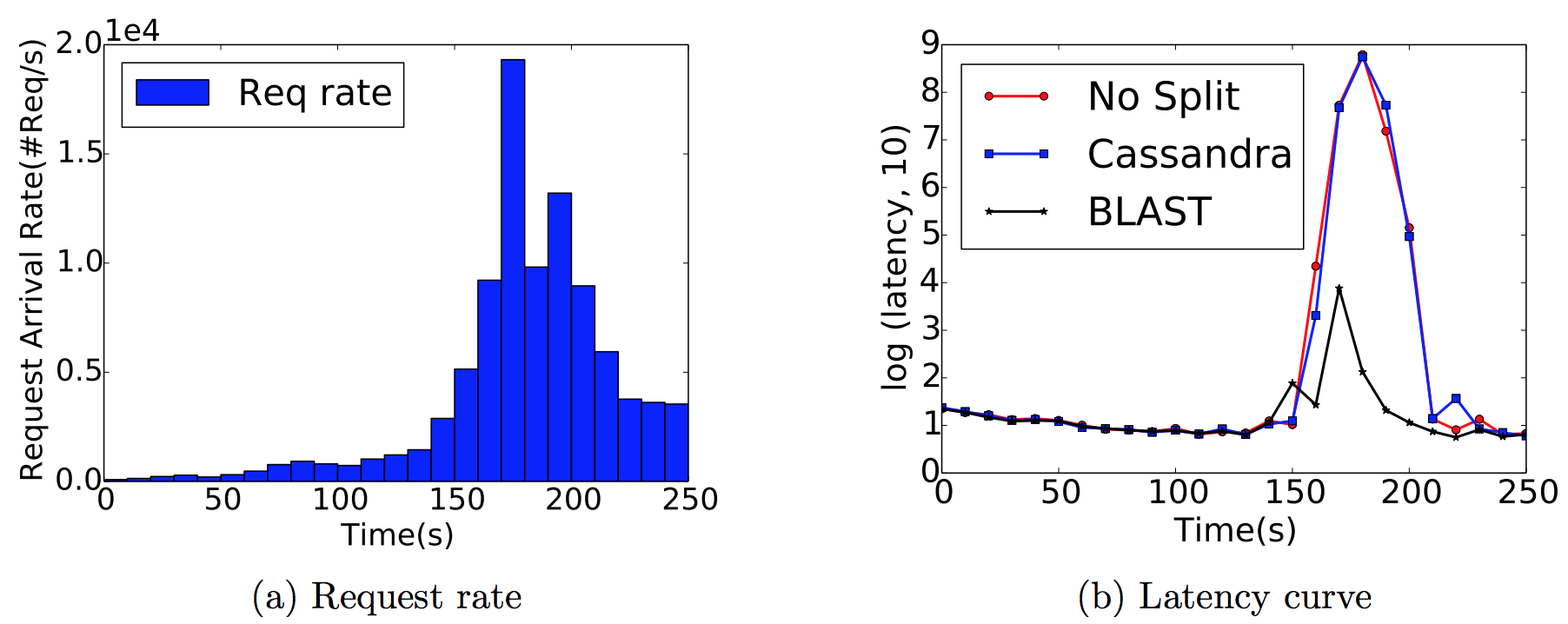 27
Quality of response is high, if it contains all the previous writes by user’s social connection.
Twitter dataset.
Quality of Experience (QoE)
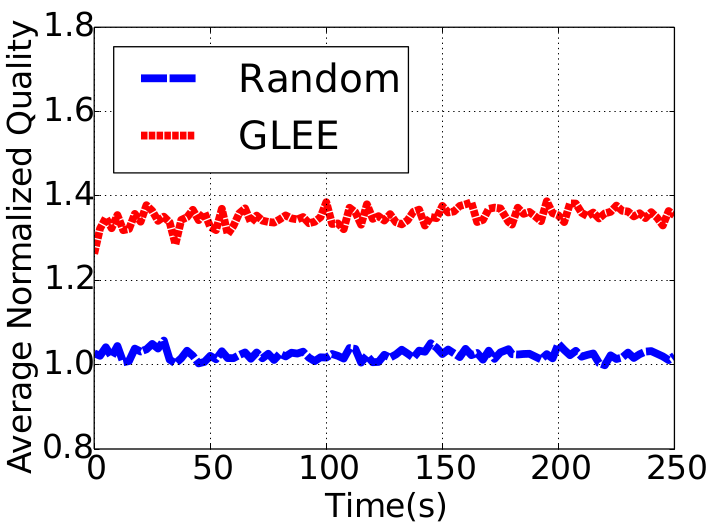 Average quality 1.37X
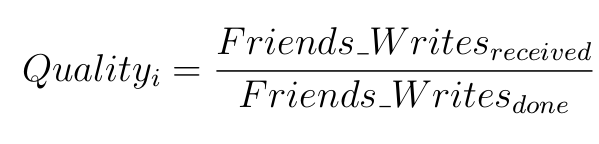 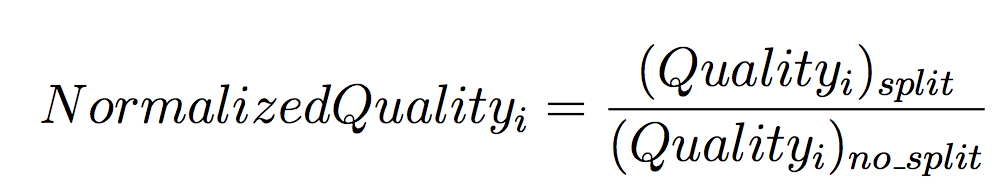 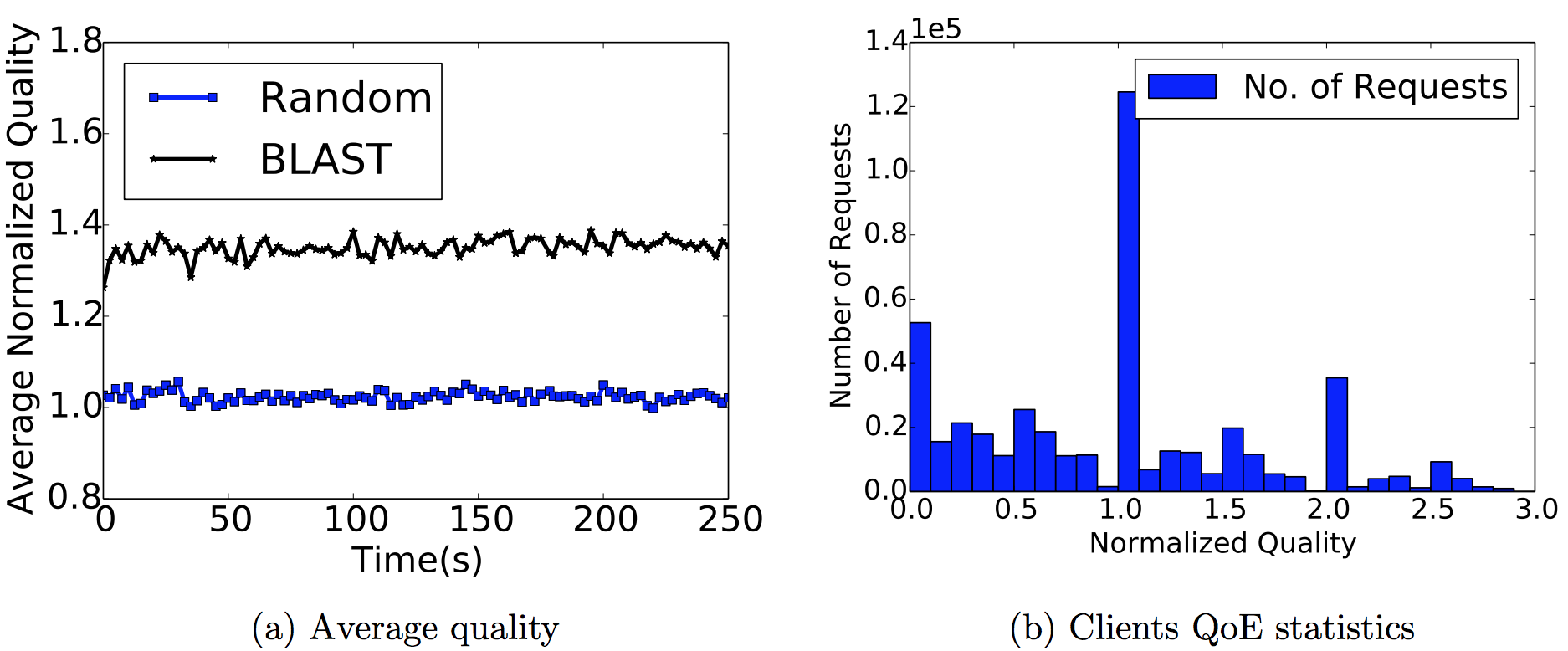 30% requests have  quality reduction of 50%
Implemented ‘Random’ model [ENTZ, RLB].
Clients do not interact.
Random Partitioning.
28
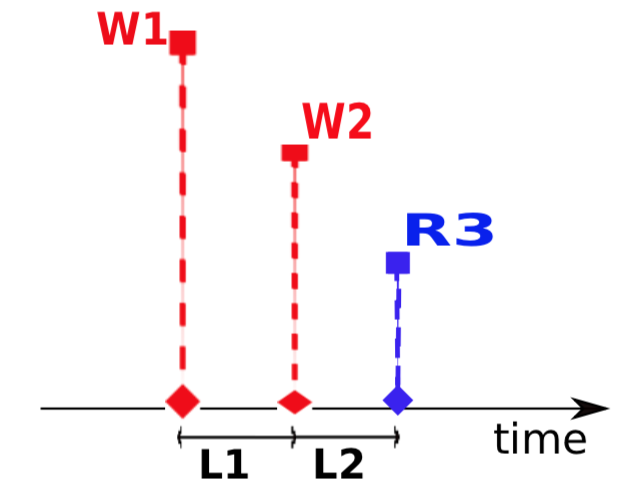 Empirical Validation of our model
Our  formulation Adapted to model Cassandra
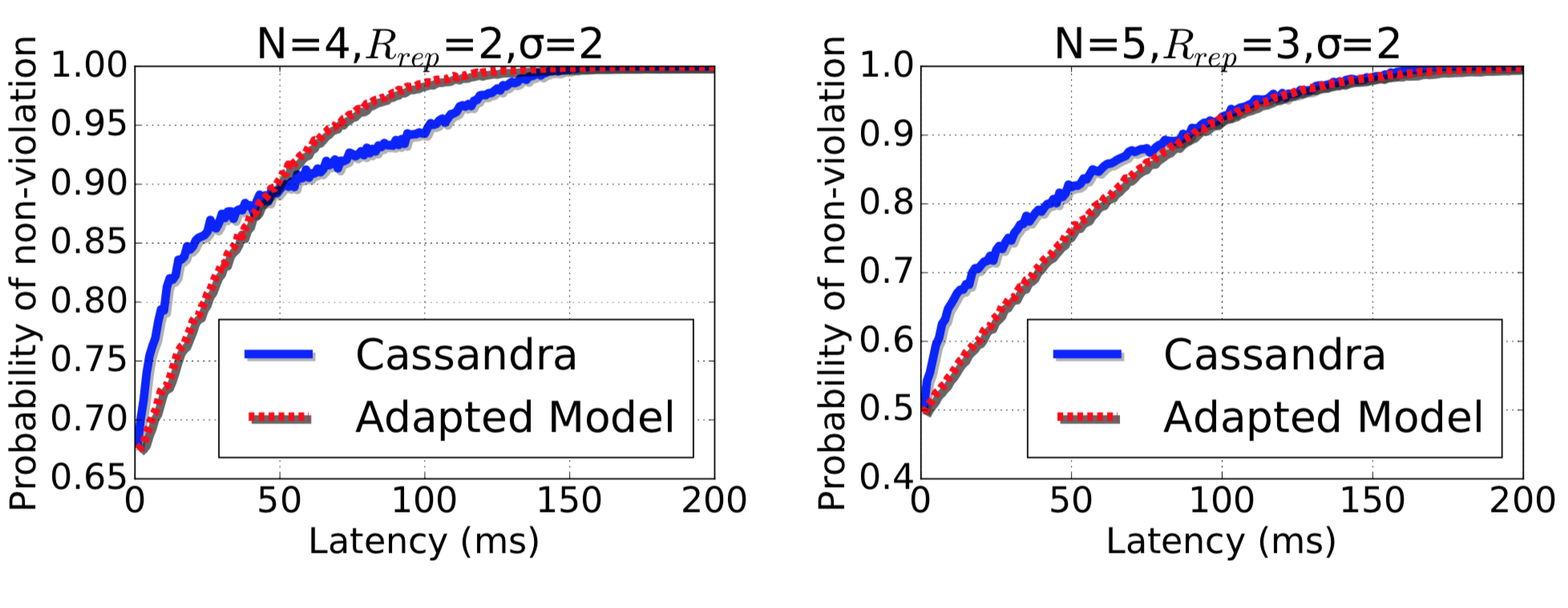 29
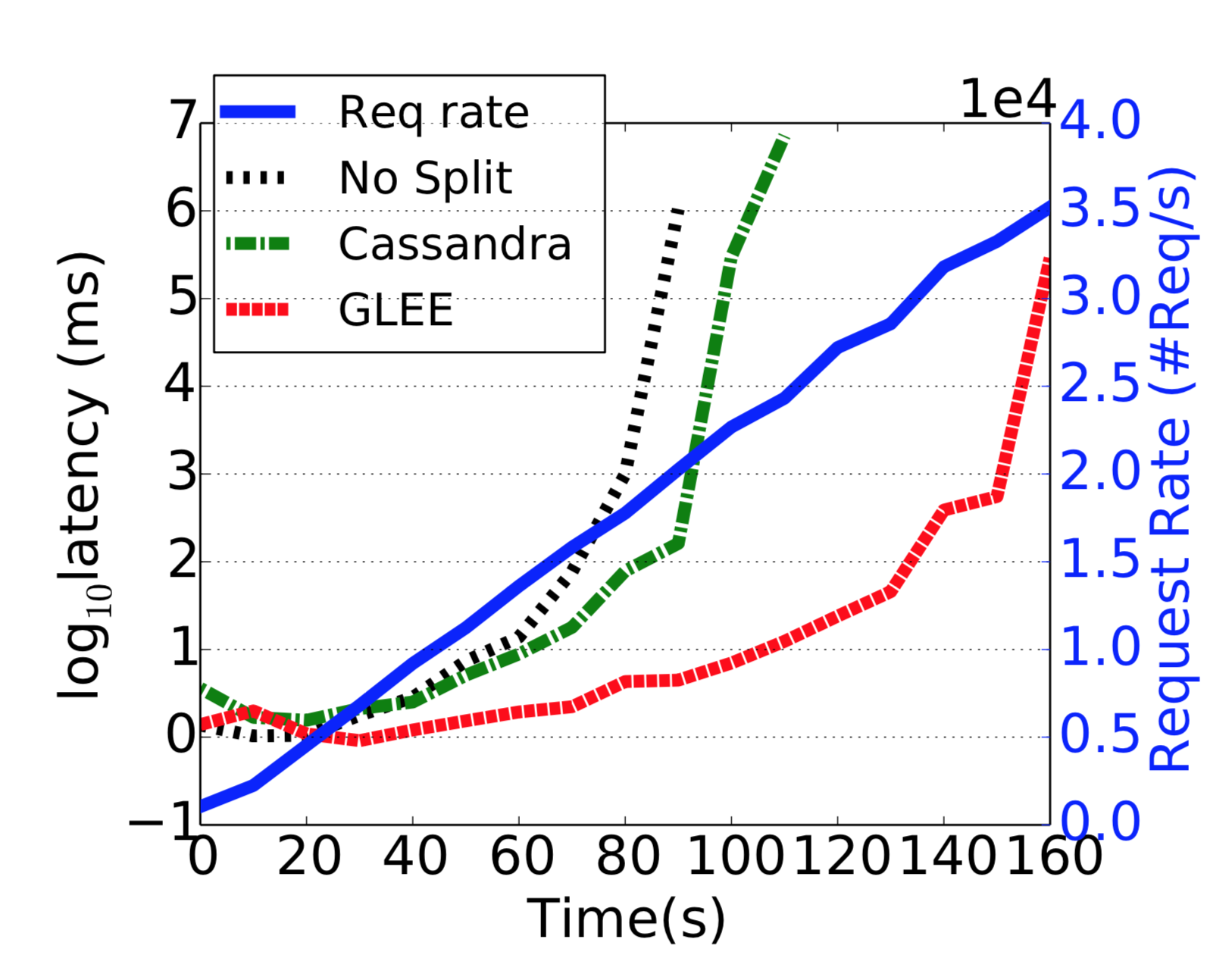 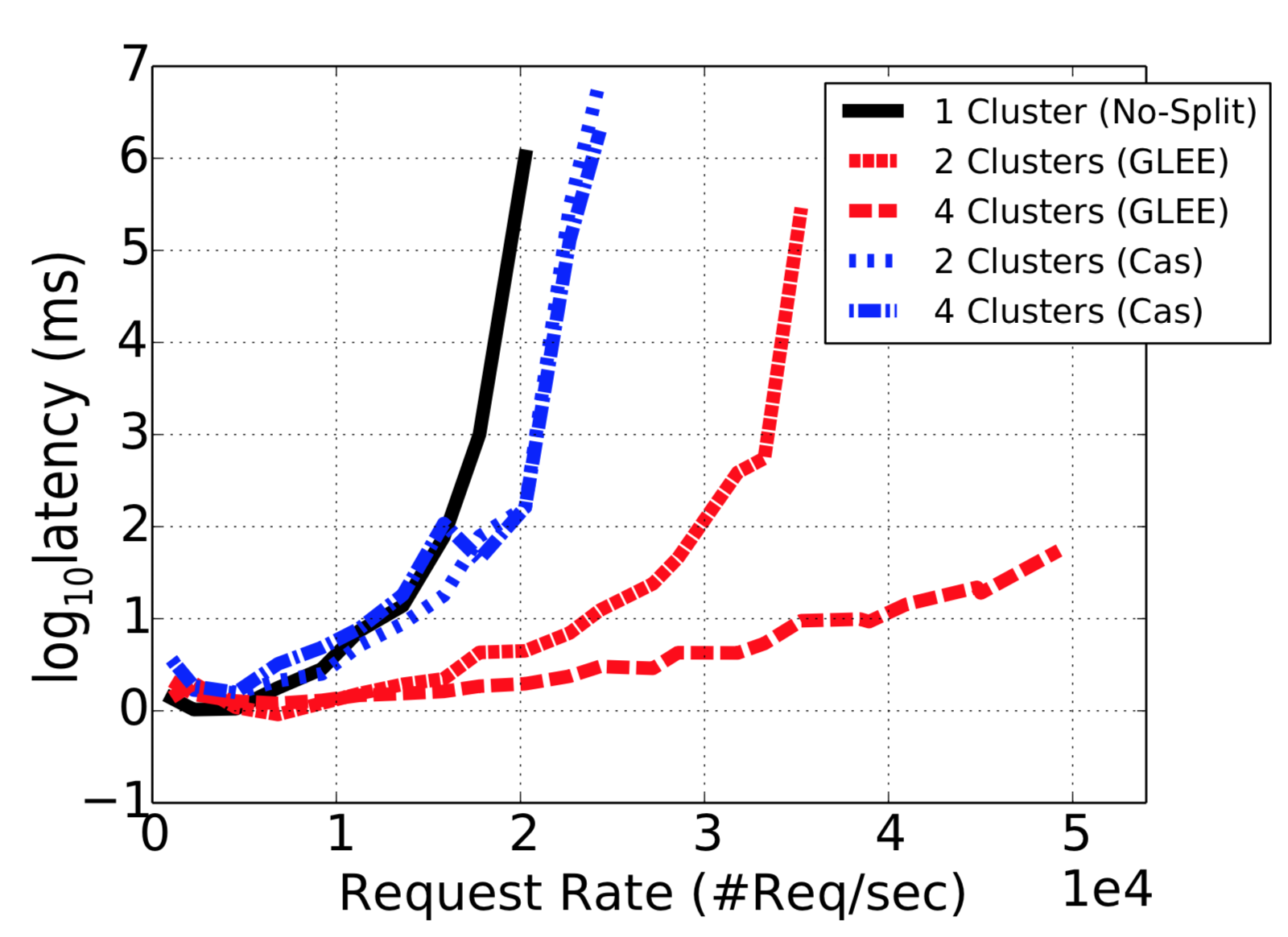 Mixed
1.6X No Split
1.5X Cassandra
Multi-Split
Twitter DataSet
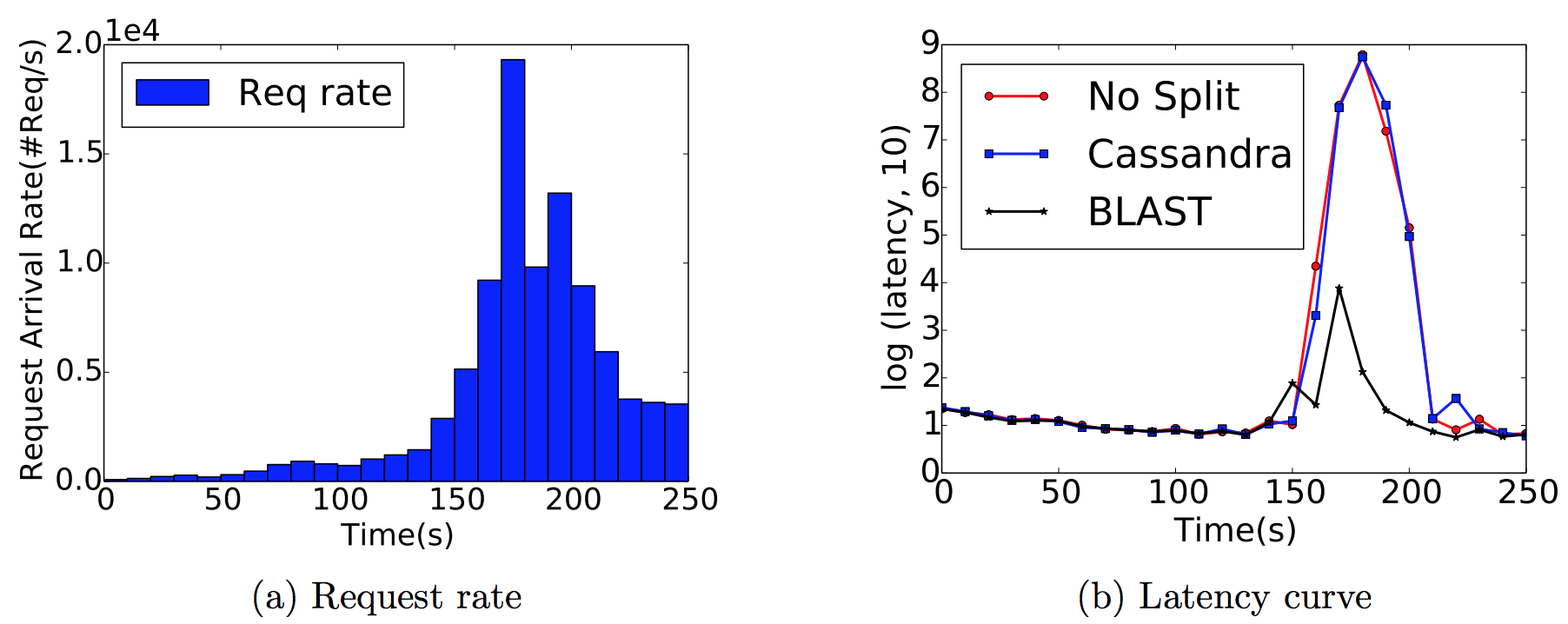 2.4X No Split
2.4X Cassandra
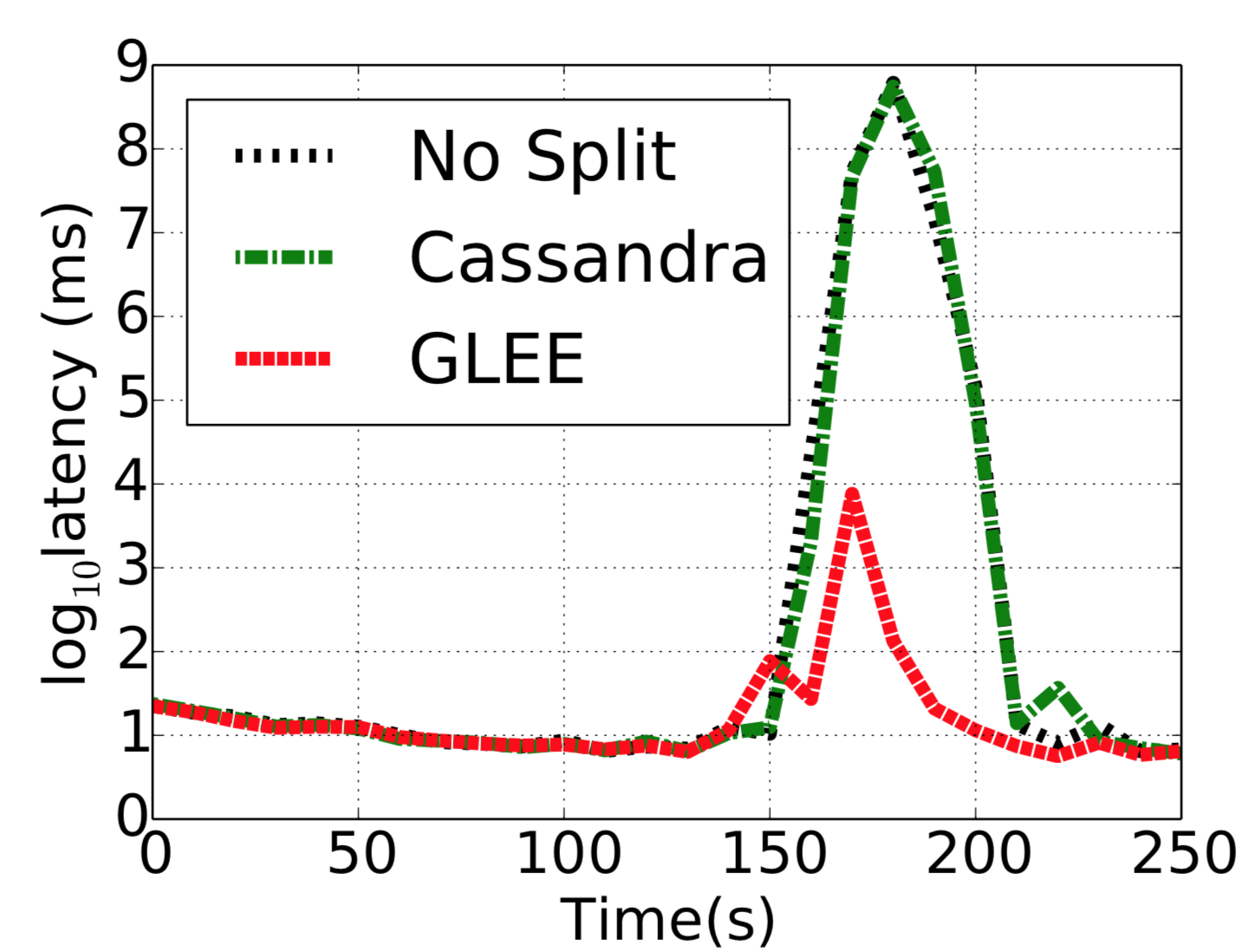 30